«Кулинарные фантазии»творческий бутерброд
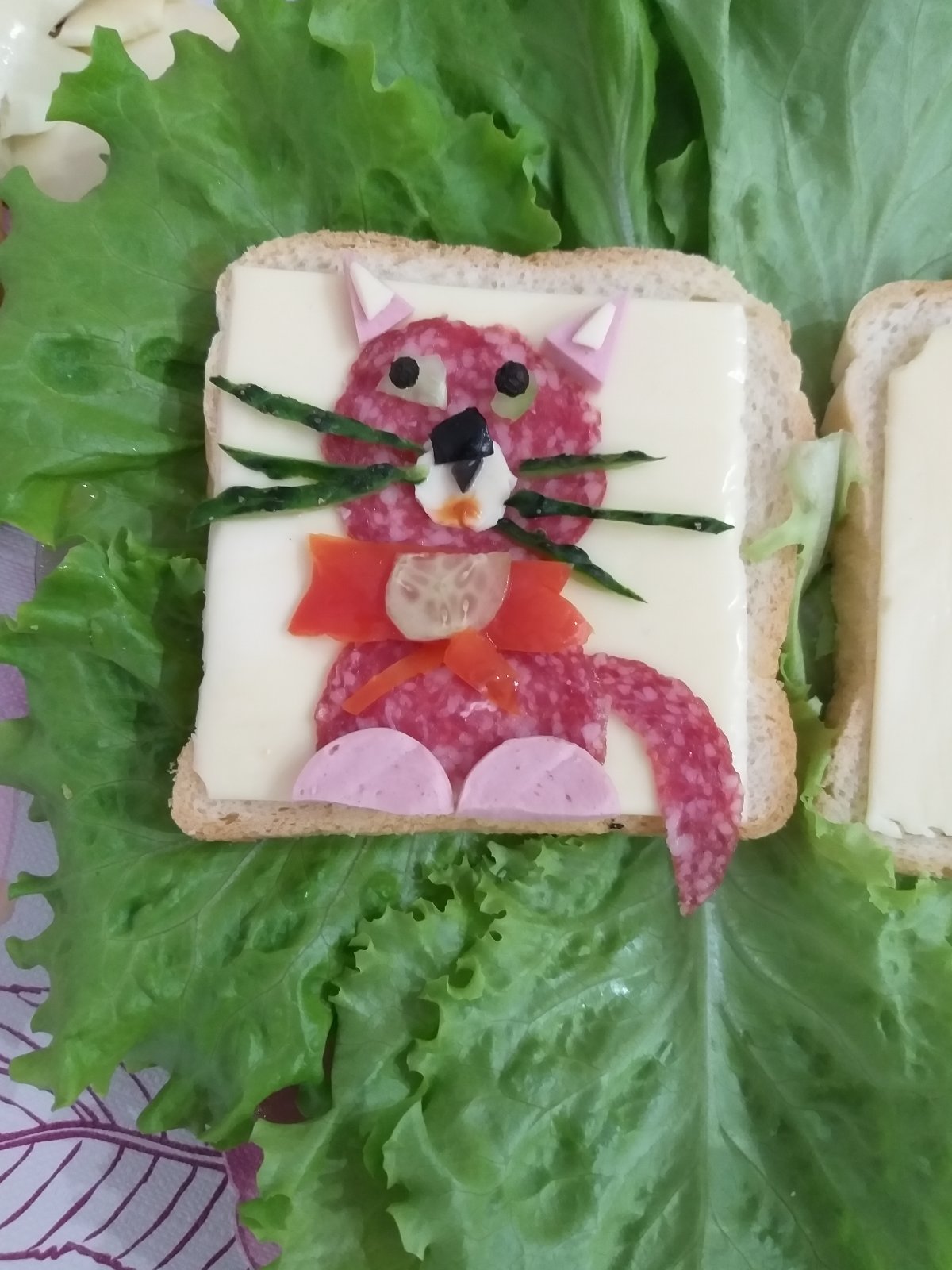 Подготовил: Панкратов Илья
 воспитанник группы №2
МДОУ «Детский сад №17»
Воспитатель: Куанчалиева Марьям Хадеровна
Понадобится: хлеб, колбаса, ветчина, сыр, листья салата, яйцо, оливки, кукуруза, огурец,
Сначала на тарелку положил листья салата
Потом  положил два куска хлеба на них я укладываю сыр «Дружба»
На один кусок хлеба укладываю колбасу в форме котика, лапки делаю из ветчины, бантик из свежего помидора и огурца, затем украшаю мордочку: усики делаю из огурца, глазки из яйца и оливок, носик тоже из яйца и оливок.
Вот такой котик у меня получился
Затем на второй кусок хлеба я укладываю половинку яйца, ушки и хвостик , носик делаю из ветчины, глазки из оливок. Рядом с мышкой ложу кукурузу и помидор украшенный майонезом.
В итоге у меня получился вот такой «творческий бутерброд»
Спасибо за внимание!